Learning Management Systems
Transition to Canvas
Steering Committee 
May 13, 2019
Agenda
Current Moodle migration status
Migration considerations
SHP migration plans
Course inventory
Migration estimations (by LMS and by course type)
Work groups – LMS Support
Data retention/course archive
Unizin Summit
Canvas Transition Site
Open forum
2
RBHS Migration Progress
3
Migration Considerations
Suggestions from last SC Meeting:
Standardized communications between migration teams, schools and faculty
Coordination and direction from school, unit or program directors on migration scope
Flexibility and focus on setting migration priorities established by school
Handle but not encourage individual migration requests, funnel through school migration coordinator
Added Will Pagan, Director of Instructional Design, TLT to SC
4
SHP Migration Plans
Target: Term Spring 2020; 171 courses; November 2019
Organized and prioritized by program
Course tracking and faculty coordination provided by SHP in conjunction with TLT
Major checkpoints established:
Prioritized program and course inventory
Timeline and assigned resources
Migration of courses
Handoff from TLT to faculty
Course content will be transferred to Canvas Template
ID has completed a verification of content transferred
ID has created an "exception" list of items that an Instructor needs to review for completeness and accuracy
ID provides suggestions for improvement that an Instructor to consider
An invitation for consultation on course improvement
Faculty or Program approval and signoff on course acceptance for content and teachability
5
[Speaker Notes: On this slide I want to emphasize the effort and dialog we have had with SHP. Given the variety of starting points within RBHS (Some schools complete, SHP had yet to do much at all), the process for SHP has been from the ground up and could be viewed as a model for other units moving forward.]
Course Inventory by LMS
6
Moodle migration estimates
Tier 1 = 1 day to complete
Tier 2 = 2-5 days to complete
Tier 3 = up to 2 weeks
Large course files have frozen the system during migration and requires a second round. 
News Forum is lost during migration and needs to be copy & pasted manually.
Certain quiz questions do not migrate over, but some of them can be recreated with Quiz.next. More interactive questions are lost. 
Moodle games cannot be migrated over, but maybe recreated with an external tool if available. 
Question banks default to store questions on the course level, not user level. 
Question bank organization can be problematic and require additional manual effort.
7
Sakai migration estimates
Tier 1 = 1 day to complete 
Tier 2 = 2-5 days to complete 
Tier 3 = up to 2 weeks
Preliminary estimates to be refined during migrations with review of existing courses
All estimates are "worst case", as some modules may be implemented with default values or not fully employed
8
Working Groups
9
LMS Support – Working Group
Existing LMS and OIT Support teams convened to discuss current state of support
Multiple support teams, processes, contact points and service levels
Recent incidents uncovered required improvements in processes, tools and coordination
Identified Critical Success Factors (Migration and Final State)
A single point of contact for all LMS incidents and support calls
Improve internal coordination between support groups
Establish and share knowledge between support groups and end-users
Improve communications to faculty and end-users for outages, changes and other notifications
Migrate and position support to leverage Rutgers IT Service Management initiatives
10
Data Retention/Content Archive
University Policy to archive course content and student interaction data for a period after course completion; retention period varies across the university
Accreditation audits require access to courses and student learning experience
Evidence for a response to student grade disputes or changes
Courses are sometimes not taught for a few years, so content needs to be available when required
11
Unizin Summit
Consortium working groups and committees
Unizin learning technologies
Canvas roadmap
Learning analytics (UDP)
Transition to Canvas
Discussions with Michigan, Minnesota, and Indiana
Discussion with Instructure regarding migration tool 
Gaining faculty buy-in
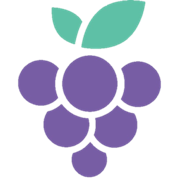 12
Canvas Transition Site Update
Steering Committee Page
Membership
Meeting minutes/summaries/slide decks
Question/feedback form 
Working Groups Page
Descriptions and anticipated deliverables
Meeting minutes/summaries/slide decks
Feedback form
Get involved (participation request)
Transition Progress
Status reports
Progress tracking > Transition Dashboard
Project timelines
13
[Speaker Notes: https://test-ru-canvas.pantheonsite.io/transition/steering-committee/]
Next Steps
Complete preliminary inventory of existing LMS courses
Verify target completion dates for Moodle migration
Develop progress tracking system / status reporting
Preliminary planning meeting with Blackboard stakeholders
Continue to engage Instructure and vendors regarding Sakai migration tool/services
Develop data retention/content archive plans for each LMS
Provide University community with project update
Initiate discussion on course fee structure and funding model
14
Appendix
15
Key Project Risks and Issues
16
Key Project Risks and Issues
17
Outstanding Decisions
18